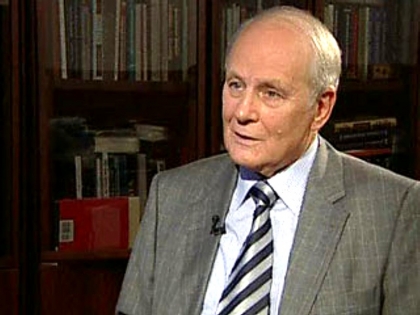 Андрей Дмитриевич
 Сахаров 
как историческая личность
Выполнила: Радченко светланаученица 10 классаМоу «Колыванская СОШ»курьинского районаалтайского края
Андрея Дмитриевича Сахарова знают как крупнейшего ученого современности, как автора выдающихся работ по физике элементарных частиц и космологии. Ему принадлежит основная идея осуществления термоядерного синтеза. Также весь мир знает А. Д. Сахарова как выдающегося общественного деятеля, бесстрашного борца за права человека, за утверждение на Земле примата общечеловеческих ценностей. Много сил отняло у него политическое противостояние. Человек глубоких гуманистических убеждений, высоких нравственных принципов
А. Д. сахаров
В курсе отечественной истории рассказывается о Сахарове как лидере правозащитного движения, о его депутатской деятельности.
Мне захотелось лучше узнать Андрея Дмитриевича. Изучая литературу о Сахарове, я поставила следующую цель: доказать что Андрей Дмитриевич Сахаров является исторической личностью. Для достижения поставленной цели необходимо решить следующие задачи:
1.Рассказать о личности Сахарова А.Д., о его борьбе за права человека, о его депутатской деятельности, о роли Андрея Дмитриевича в разработки конституции РФ1993г.
2.Доказать,  что  "отец  водородной  бомбы" всегда выступал  за безъядерный мир, что он был "совестью" эпохи и его жизнь могла бы стать нравственным примером для человечества
Биографическая справка
Андрей Дмитриевич Сахаров, всемирно известный ученый и общественный деятель, родился 21 мая 1921 года в Москве. Его родители: Сахарова Екатерина Алексеевна и Сахаров Дмитрий Иванович, преподаватель физики, автор ряда учебников и задачников по физике, а также многих научно-популярных книг.
В 1938 году поступил на физический факультет МГУ. В 1941 году, после начала Великой Отечественной войны, призывался, однако не прошел медицинскую комиссию и эвакуировался вместе с МГУ в Ашхабад, где в 1942 году окончил с отличием физический факультет. Ему было предложено остаться на кафедре и продолжать свое образование. Андрей Дмитриевич отказался от этого предложения и был направлен Наркоматом вооружений в Ульяновск на оборонный завод. самостоятельно занимался научными исследованиями, в 1944-1945 году он выполнил несколько научных работ.     В январе 1945 года поступил в аспирантуру Физического института АН СССР (ФИАН), где его научным руководителем был академик И. Е. Тамм.   Окончил аспирантуру, защитив кандидатскую диссертацию в ноябре 1947 года, до марта 1950 года работал в должности младшего научного сотрудника. В июле 1948 года постановлением Совета Министров СССР был привлечен к работе по созданию термоядерного оружия.
Курчатов и сахаров
.Д.Сахарову трижды (в 1953, 1956 и 1962 годах) было присвоено звание Героя Социалистического Труда, в 1953 году ему была присуждена Государственная премия СССР, а в 1956 году - Ленинская премия. В 1953 году он был избран действительным членом Академии наук СССР. Ему тогда было 32 года. Мало кто был избран академиком так рано. Впоследствии А.Д.Сахаров был избран членом ряда зарубежных академий. Он также является почетным доктором многих университетов
А.Д.Сахаров
. В 1950 году А. Д. Сахаров и И. Е. Тамм рассмотрели идею магнитного термоядерного реактора, которая легла в основу работ по управляемому термоядерному синтезу.
Общественная эволюция Сахарова происходила не просто в ходе его размышлений. Работая вблизи вершины военно-научной пирамиды, он брал на себя профессиональную и личную ответственность за последствия своей работы. В 1958 году он взял на себя ответственность за прекращения ядерных испытаний в атмосфере. Он подсчитал, что даже в самом безопасном – «чисто» - варианте каждая мегатонна взрыва обрекает на гибель вполне определенное число жертв - 6600 человек. 
То была профессиональная проблема, однако его коллегам по обе стороны мировой баррикады оказались непостижимы "моральные и политические выводы из цифр", которые он сделал. В той эпопее были у него и поражения, была и победа, которой он гордился, - договор 1963 года о прекращении надземных испытаний.
  Понадобились годы жизненного опыта, чтобы убедиться, сколько в советских светлых идеалах содержалось спекуляции и обмана. Тогда он стал думать, что все правительства одно другого стоят и всем народам угрожают общие опасности. И, наконец, уже противостоя советскому режиму, пришел к выводу, что сходство здесь не больше, чем между раковой и нормальной клеткой, а лекарство от социального рака нашел в защите прав человека.
А. Д.   Сахаров  «За   безъядерный   мир,                                                                   за   выживание человечества
В ноябре 1970 года был создан Комитет прав человека, одним из основателей которого явился А. Д. Сахаров. Провозгласив ранее общий принцип, согласно которому соблюдение прав человека является необходимым условием не только здорового развития нашей страны, но и необходимым условием мира, А. Д. Сахаров не оставлял без внимания ни одного случая нарушения прав человека. Он неоднократно выступал в защиту политзаключенных, против использования психиатрии в репрессивных целях, за право выбора страны проживания и места жительства в этой стране, в защиту репрессированных народов (в частности, за право крымских татар вернуться на свою родину). Академик Сахаров был одним из основателей и почетным председателем общества "Мемориал" до самой своей кончины.
Группа правозащитников
В апреле 1989 года Сахаров был избран народным депутатом СССР от Академии Наук. На Съезде народных депутатов в острой дискуссии были подняты все насущные проблемы, вызванные четырехлетними попытками реформ. По большинству из них Сахаров высказывал свое мнение. Самым ярким из его выступлений было провозглашение «Декрета о власти», отменявшего 6 статью Конституции СССР о руководящей роли Коммунистической партии.
  Нет больше ни съездов народных депутатов, ни самого Советского Союза. Списаны в архив стенографические отчеты, давно утратили силу принятые тогда нормативные акты, стерлись из памяти имена и фамилии. Но остались бесценным достоянием уроки демократии, достижения и ошибки первых реформаторов, на которых не грех поучиться современным политикам.
Выступление на первом съезде народных депутатов
Став в 1989 году членом Конституционного комитета, А. Сахаров задумал написать свой проект Конституции. Его друг и учитель И.Е. Тамм говорил: «Чтобы написать Конституцию, надо иметь за плечами жизнь, в голове немного здравого смысла, обязательно уважать тех, для кого она пишется, и уважать самого себя». За этими словами угадывается личность Андрея Дмитриевича Сахарова, в преамбуле к своему проекту Конституции Андрей Сахаров писал: «Цель народов СССР - счастливая и достойная жизнь, благополучная жизнь. И мир во всем мире».
  Проект содержит 46 статей, семь из них посвящены правам человека. В Проекте прослеживается Сахаровская концепция нераздельной связи между правами человека и миром на земле, между выживанием человечества и открытостью каждого общества... Теперь это называют «новым мышлением».
проект Конституции
Выводы:
1.Сахаров первый понял, или во всяком случае первый во весь голос сказал, что в наш век термоядерного оружия это противостояние грозит внезапным уничтожением всего живого на Земле и указал выход.
2.Борьба за права человека, которую он развил, это не филантропическое занятие досужих интеллигентов, а борьба за превращение нашей страны из диктатуры в демократическое открытое общество, борьба за международное доверие, преодоление конфронтации, за путь к разоружению.
3. Насилию он противопоставил добро в жизни общества.
4. Так же как поступал Андрей Дмитриевич в своих теоретических разработках по прикладной физике, заканчивая их не красивым интегралом, а формулой, готовой для применения, так и в своей общественной деятельности он не бросал лозунги и призывы, а сам сел за написание проекта "Конституции Союза Советских Республик Европы и Азии", стараясь дать нам в руки отточенный инструмент для исправления жизни нашей страны. Не оборвись его жизнь так внезапно, он сделал бы этот инструмент совершенным. Но уйдя из жизни, он оставил нам программу:
Программа:
Об интеллектуальной свободе
О сотрудничестве
О гонке вооружений
Об отношениях между Западом и СССР
А.Д.Сахаров
А.Д.Сахаров является исторической личностью. «Отец  водородной  бомбы" всегда выступал  за безъядерный мир, что он был "совестью" эпохи и его жизнь могла бы стать нравственным примером для человечества.
Его жизнь может служить для нас нравственным примером.   Крупнейший ученый современности, он был  автором  выдающихся работ по физике элементарных частиц и космологии. 
Весь мир знает Сахарова как выдающегося общественного деятеля, бесстрашного борца за права человека, за утверждение на  Земле примата общечеловеческих ценностей. Андрей Дмитриевич – человек глубоких гуманистических убеждений, высоких нравственных принципов. Он всегда оставался  Человеком с большой буквы.
А.Д.Сахаров  - историческая личность
Музей А.Д. Сахарова
Памятник  а. д. Сахарову